Geschichte –„… und was hat das mit mir zu tun?“
Lebensweltbezüge im Geschichtsunterricht
Warum Lebensweltbezüge?
Lebensweltbezüge im Bildungsplan
Unterrichtspraktische Beispiele
Thesen zum Lebensweltbezug im GU  (nach Schulz-Hageleit)
Peter Schulz-Hageleit, Vorbereitung auf das Unterrichtspraktikum, in: http://www.schulz-hageleit.de/material/ schulz-hageleit-vorbereitung-up.pdf
Der Gegenwarts- und Lebensweltbezug im Geschichtsunterricht ist nur dann möglich und sinnvoll, wenn die zuvor geschaffene Basis der historisch-sachlichen Information ausreicht -andernfalls kommt es zu substanzlosem Gequatsche.
Thesen zum Lebensweltbezug im GU  (nach Schulz-Hageleit)
Wenn es zu einer lebendigen Auseinandersetzung mit Inhalten bzw. Themen der Vergangenheit kommen soll, dann müssen diese uns in der einen oder anderen Weise „ansprechen“, „angehen“, interessant erscheinen.
Thesen zum Lebensweltbezug im GU  (nach Schulz-Hageleit)
Eine gedankliche Verbindung zwischen Gegenwart und Vergangenheit ergibt sich entweder durch inhaltliche Analogien, Ähnlichkeiten, aktuelle Bedeutungen; oder aber durch Diskrepanzen, Verschiedenheiten, Kontraste
Thesen zum Lebensweltbezug im GU  (nach Schulz-Hageleit)
Der geschichtlich-faktische Zusammenhang soll Denkstoff liefern, entweder für 
Verallgemeinernde Überlegungen (anthropologischer und politologischer Bezug) 
oder aber für 
existenziell-persönliche Überlegungen (psychologisch-selbstreflexiver Bezug: Was hat das Thema mit mir persönlich / mit uns heute zu tun?)
Thesen zum Lebensweltbezug im GU  (nach Waltraut Schreiber: Historisches Lernen und Lebenswelt, in: http://edoc.ku-eichstaett.de/2392/1/Edoc4-Historisches_Lernen_und_Lebenswelt.pdf
Lebenswelten definieren sich durch:

 Selbstverständlichkeit („ist einfach da“)
 Erfahrbarkeit („habe ich erlebt“)
 Subjektivität („hat was mit mir zu tun“)
 Gewohnheit („passiert immer wieder“)
Thesen zum Lebensweltbezug im GU  (nach Waltraut Schreiber)
Begründungen:
 subjektive Erfahrungen nutzbar machen („die Kinder da abholen, wo sie stehen“ )
 den Erfahrungsbegriff um vergangene Erfahrungen erweitern, um Alteritätserfahrungen zu ermöglichen
 Zeitlichkeit von Erfahrungen verdeutlichen (vergangen-gegenwärtig-zukünftig) 
 Geschichtlichkeit von Erfahrungen verdeutlichen (Kontinuität und Wandel) 
 Andersartigkeit von Erfahrungen
Thesen zum Lebensweltbezug im GU  (nach Waltraut Schreiber)
Mögliche Themengebiete:
 Kinder und Jugendliche zu Subjekten der zu rekonstruierenden Erfahrung machen (z.B. Thema „Kindheit/ Jugend in der Geschichte“, Schulgeschichte)
 sinnliche Erfahrungen als Gegenstand des GU (z.B. Essen, Wohnen, Krankheit, Schreibtechniken, Spiele etc.)
 nur mittelbar sinnliche Erfahrungen als Gegenstand des GU (z.B. Hexe-Sein, Ritter-Sein, Gladiator-Sein …)
 Erklärungskraft der Geschichte nutzen (z.B. Vom offenem Feuer zur Einbauküche, Schule früher und heute)
situativer Geschichtsunterricht (z.B. Gedenktage, Brauchtum, Gebäude, Überreste vor Ort, aktuelle Probleme wie Umweltverschmutzung, Überalterung, politische Krisen …)
Lebensweltbezüge im Bildungsplan
Aus den Leitgedanken des Bildungsplanes:
„Indem Schülerinnen und Schüler im Geschichtsunterricht die historischen Wurzeln der Ge­genwart aufspüren und dabei untersuchen, wie ihre Lebenswelt entstanden ist, lernen sie, sich in der Gegenwart zu orientieren und Wertmaßstäbe für ihr künftiges Handeln zu entwickeln.“
Lebensweltbezüge im Bildungsplan
Aus den Leitgedanken des Bildungsplanes:
„So erfahren sie … die geschichtliche Bedingtheit … ihrer Lebenswelt. Das gilt z.B. für vertraute Gebäude im ei­genen Wohnort ebenso wie für regionale Besonderheiten  und überregionale Strukturen im weiteren nationalen und europäischen Umfeld, aber auch für globale Zusammenhänge und Konflikte, die bis in ihren Alltag hineinreichen …“
Lebensweltbezüge im Bildungsplan
Aus den inhaltsbezogenen Kompetenzen des Bildungsplanes:
3.1.1.: „Die Schülerinnen und Schüler können die Bedeutung von Geschichte in ihrer eigenen Lebenswelt erläutern und Arbeitsweisen des Faches Geschichte beschreiben.“
3.1.2.: „Die Schülerinnen und Schüler können am Beispiel Ägyptens die Grundstrukturen einer frühen Hochkultur analysieren und mit Bezug auf ihre eigene Lebenswelt bewerten“.
Lebensweltbezüge im Bildungsplan
Aus den inhaltsbezogenen Kompetenzen des Bildungsplanes:
3.1.3.: „ Die Schülerinnen und Schüler können … gesellschaftliche und kulturelle Aspekte der Lebenswelt in der griechischen Polis analysieren.“ (1)
3.1.3.: Die Schülerinnen und Schüler können den Einfluss der griechischen und römischen Kultur auf die eigene Lebenswelt beurteilen“. (7)
Lebensweltbezüge im Bildungsplan - Fazit
Bildungsplan intendiert Lebensweltbezüge 
  = normativ
Bildungsplan formuliert nicht explizit Lebensweltbezüge 
  ≠ operativ
Bildungsplan formuliert gelegentlich Lebensweltbezüge 
  = exemplarisch
Unterrichtspraktische Beispiele
http://lehrerfortbildung-bw.de/faecher/geschichte/gym/fb6/
Unterrichtspraktische Beispiele
1. Erste Begegnung mit dem Fach Geschichte

Fragen an die Geschichte stellen
„Unsere Schule unter der Lupe“
„Die Schule unserer Großeltern“
Meine Familiengeschichte
Die Schule unserer Großeltern
Die Schule unserer Großeltern
Ziele: 
Interesse am Fach Geschichte wecken 
ein Zeitzeugengespräch führen und die Quelle kritisch einordnen 
die Erinnerung der Großeltern mit dem eigenen Schulleben vergleichen 
weitere historische Quellen auswerten 
auf Wunsch die Ergebnisse in einem Projektheft zusammenführen 
Orientierungskompetenz: Unterschiede und Gemeinsamkeiten zwischen Vergangenheit und Gegenwart analysieren und bewerten
Unterrichtspraktische Beispiele
2. Ägypten – eine frühe Hochkultur

Könnte man die Cheops-Pyramide heute noch bauen?
Hierarchie an meiner Schule, meiner Familie, meinem Sportverein …
Regeln und Vorschriften – heute und damals
Vergleich der ägyptischen Lebenswelt mit heute
Können wir die Cheops-Pyramide heute nachbauen?
Gruppe 1

a) Könnte man eine Pyramide in ein großes Fußballstadion (Wildparkstadion) bauen? 

b) Wie viele Fußballfelder bräuchte man, um darauf eine Pyramide zu stellen?
Können wir die Cheops-Pyramide heute nachbauen?
Gruppe 2

a) Wie viele Steine muss man mindestens an einem Tag aus dem Steinbruch herausbrechen, bearbeiten, zur Baustelle transportieren und einsetzen, damit man in 23 Jahren mit dem Bau fertig ist? 

b) Wie viel Zeit hat man im Durchschnitt für einen Stein zur Verfügung, wenn man davon ausgeht, dass 12 Stunden am Tag gearbeitet wird?
Können wir die Cheops-Pyramide heute nachbauen?
Gruppe 3

Könnte man auf den Steinen der Pyramide, wenn man alle in eine Reihe aneinanderlegt, von Bretten nach Karlsruhe laufen?
 
Wie weit könnte man tatsächlich   
     auf ihnen laufen?
Unterrichtspraktische Beispiele
3. Griechisch-römische Antike – Zusammenleben in der Polis und im Imperium Romanum
Olympische Spiele – damals und heute
Attische Demokratie – wie demokratisch war sie eigentlich?
Was erzählen die griechische Euro-Münzen?
Spuren der lateinischen Sprache in unserer Alltagswelt
Selbstdarstellung damals und heute: Augustus
Was von den Griechen und Römern heute noch zu sehen und spüren ist …
Olympische Spiele – damals und heute
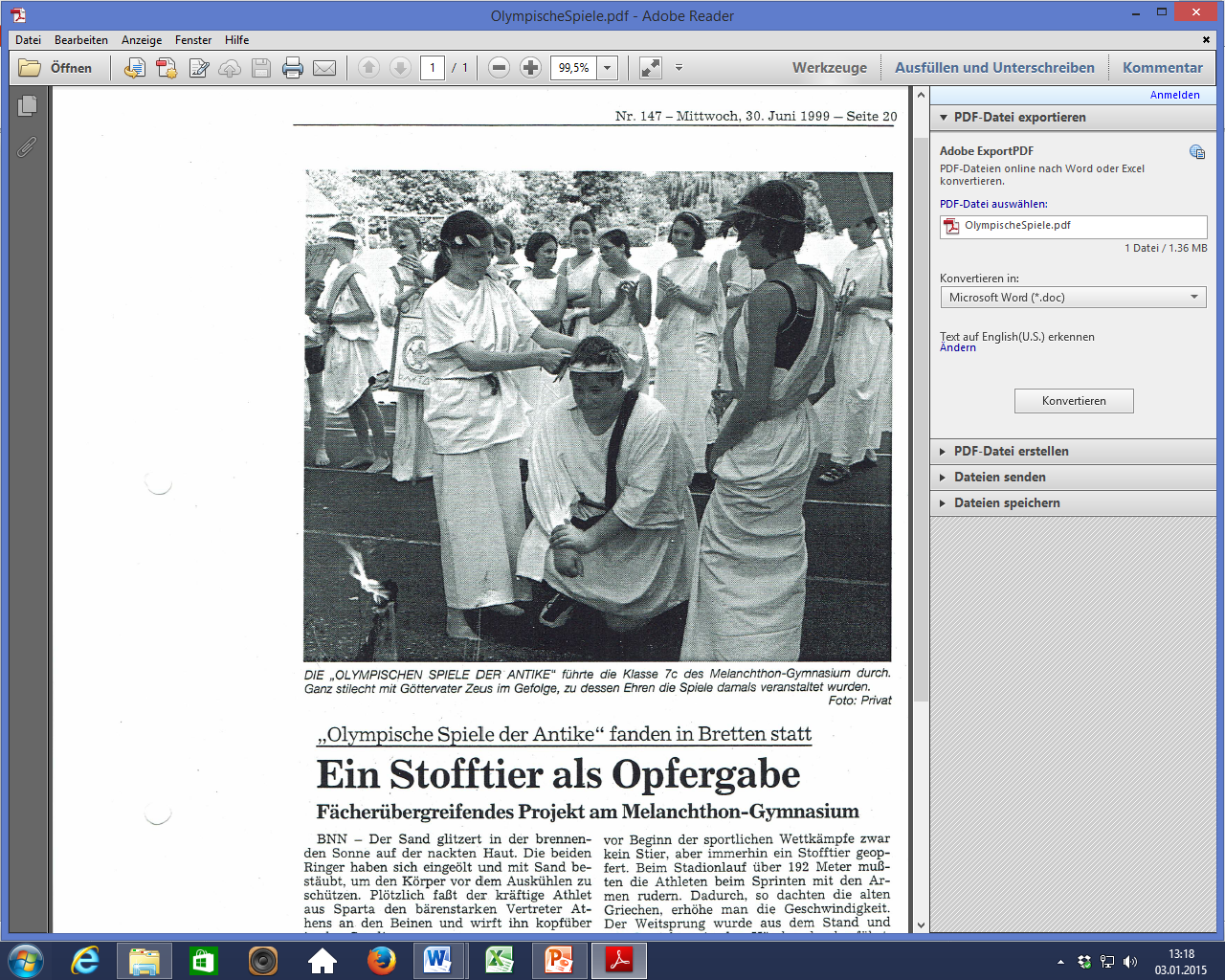 Was die alten Griechen uns Europäern in die Geldbeutel stecken …
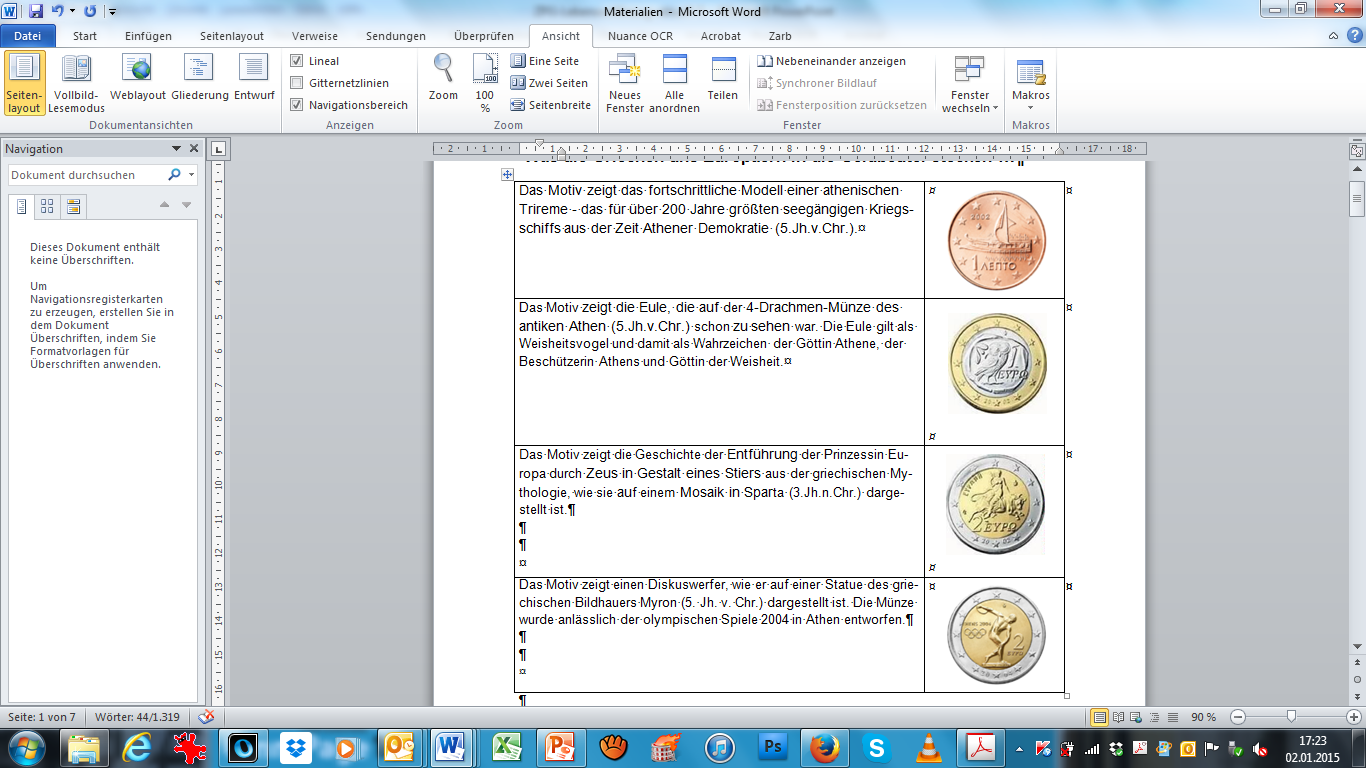 Überlege, warum die Designer des griechischen Euros diese Motive gewählt haben.
Entwirf eine eigene Münze, die an die griechische Kultur erinnert.
Überlege, wie wohl in 2000 Jahren an unsere jetzige Kultur erinnert werden könnte. Entwirf eine Euro-Münze für das Jahr 4000!
Überall Latein!
In den farbig markierten Ländern werden heute Sprachen gesprochen, die auf der Sprache der Römer, nämlich Latein, beruhen und daher „romanische Sprachen“ genannt werden.
1. Finde mit Hilfe eines Atlasses heraus, welche Länder das sind und welche Sprachen dort heute gesprochen werden.
2. Finde heraus, welche Sprachen in den genannten außereuropäischen Ländern genannt werden.
Karte mit der Verbreitung der Sprachen unter:

http://www.thomas-golnik.de/orbis/sprache/rom-spra.gif
Unterrichtspraktische Beispiele
4. Von der Spätantike ins europäische Mittelalter – neue Religionen, neue Herrscher, neue Zentren
die Symbolik des Fisches als „geheimes“ Erkennungszeichen
heutige Ortsnamen und ihre frühmittelalterliche Herkunft
fränkische Reichsteilung und ihre Auswirkungen heute
Verehrung von Idolen am Beispiels Karls des Großen, wie Einhard ihn sah
Karl der Große und seine heutige Bedeutung für Europa
Begegnung mit dem Islam
Weitere Literaturhinweise
Bergmann, Klaus: Der Gegenwartsbezug im Geschichtsunterricht, Schwalbach/ Taunus 2012 (Methoden Historischen Lernens)

Schreiber, Waltraut (Hg.): Erste Begegnungen mit Geschichte. Grundlagen historischen Lernens,
2 Teilbände, Neuried ²2004 (Bayerische Studien zur Geschichtsdidaktik, Bd.1)